Open interfaces, DUNE-LBNF
The list of open issues on interfaces I saw from an Eric James presentation were:  
Interface issues list
Ground and shielding requirements throughout campus
Power and cooling requirements for electronic racks
Underground control room requirements
Liquid Argon temperature stability requirements
Liquid Argon flow requirements (Need for bi-directional pumping)
Cavern space for detector installation and cryostat pumps
Detector/cryostat/cavern alignment tolerances
Detector/cryostat/cavern level tolerances
Requirements for cryostat bridges
Clean room interferences
Utilities and cryostat piping ground isolation (closed)
Cavern mezzanine requirements
Detector requirements on potential shaft modifications
Detector requirements on drift cross-sections
Detector requirements on monorail locations and functionality
Ventilation requirements around cryostat annulus and base
Need for ventilation barrier wall between adjacent caverns
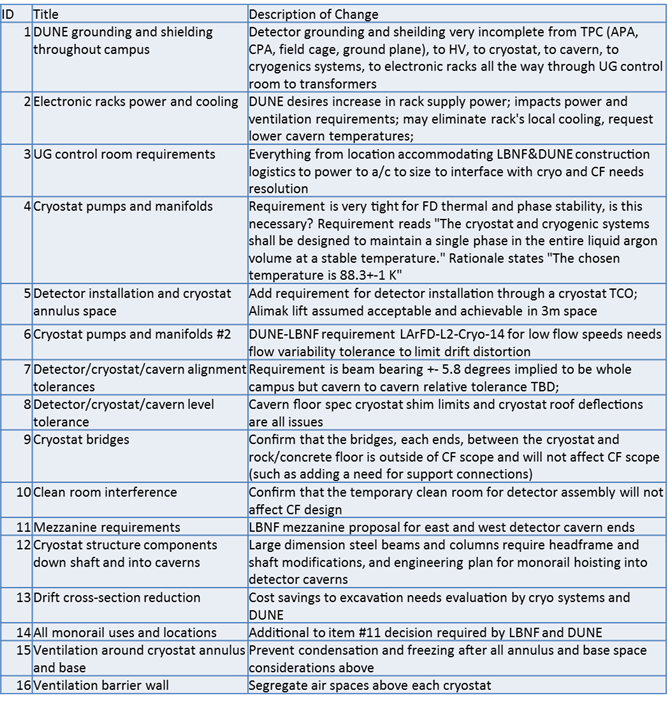